Про рух учнів (вихованців) навчальних закладів інтернатного типу обласного підпорядкування протягом грудня 2015 року – січня 2016 року.
Доповідає: Федунова О.В.
головний спеціаліст сектору 
дошкільної та корекційної освіти 
управління освіти і науки
 Департаменту науки і освіти
 Харківської обласної 
державної адміністрації
Інформація про рух учнів (вихованців) навчальних закладів інтернатного типу обласного підпорядкування
Інформація про місце подальшого навчання учнів, які вибули із навчальних закладів інтернатного типу обласного підпорядкування протягом грудня 2015 року – січня 2016 року
ІНФОРМАЦІЯпро учнів (вихованців), які  вибули із спеціальних навчальних закладів інтернатного типу обласного підпорядкування протягом  грудня 2015
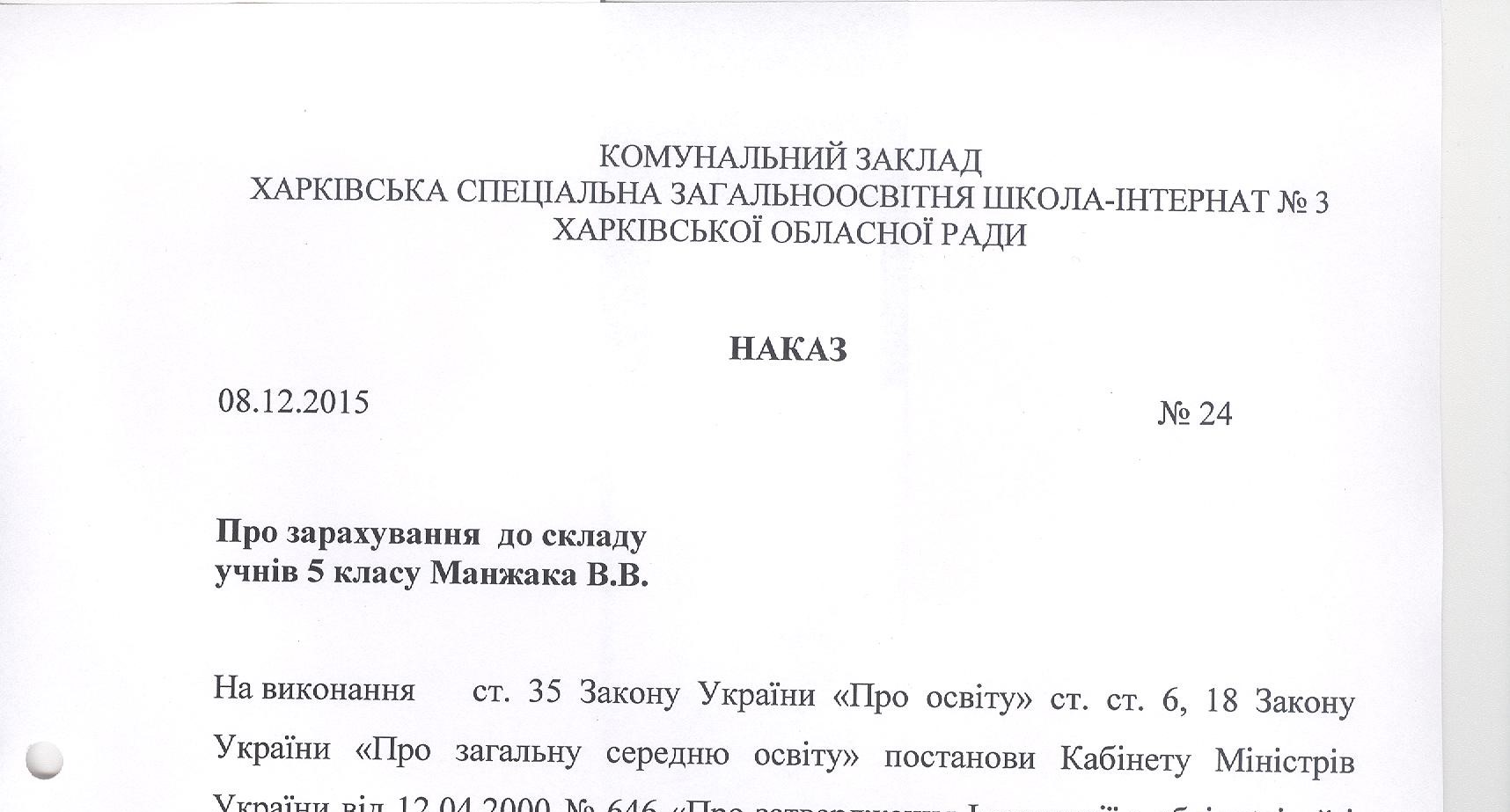 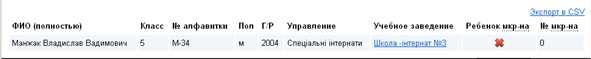 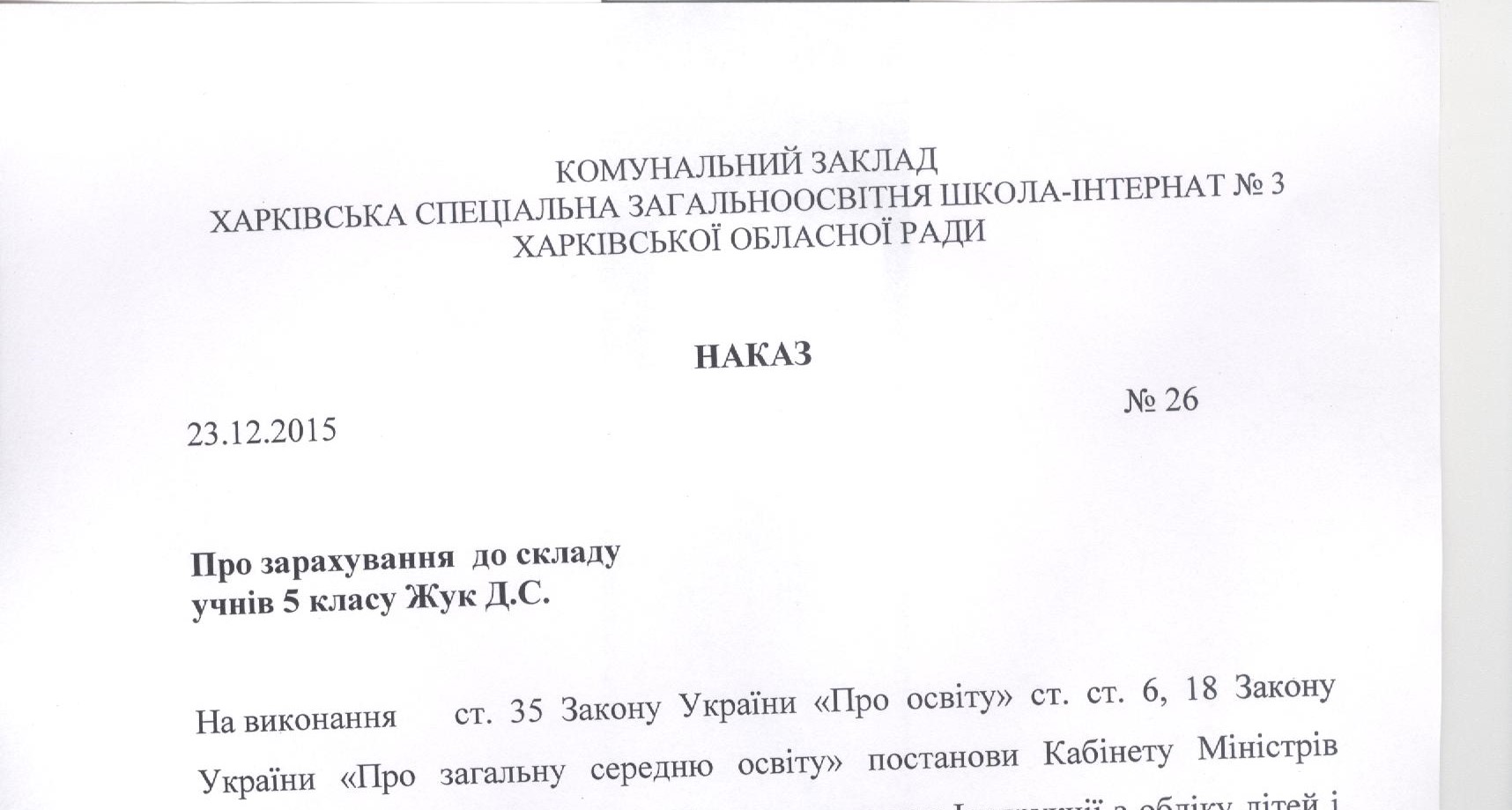 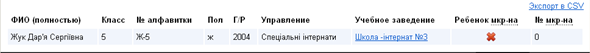 ІНФОРМАЦІЯпро учнів (вихованців), які  вибули із спеціальних навчальних закладів інтернатного типу обласного підпорядкування протягом  грудня 2015
ІНФОРМАЦІЯпро учнів (вихованців), які  вибули із спеціальних навчальних закладів інтернатного типу обласного підпорядкування протягом  листопада 2015
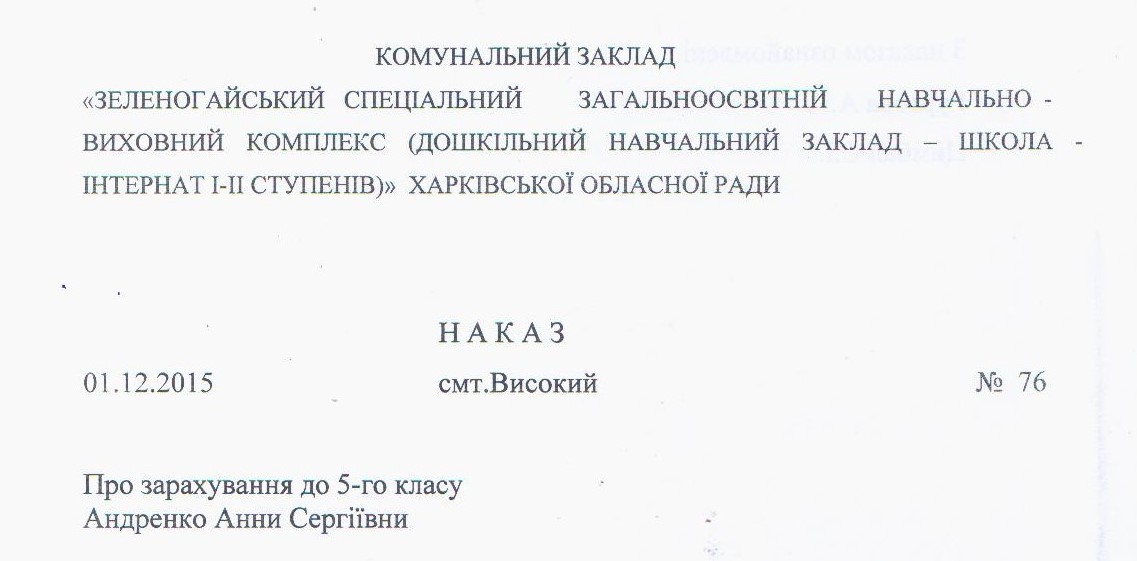 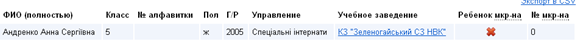 ІНФОРМАЦІЯпро учнів (вихованців), які  вибули із спеціальних навчальних закладів інтернатного типу обласного підпорядкування протягом  грудня 2015
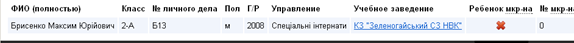 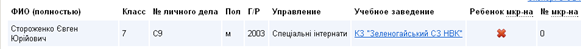 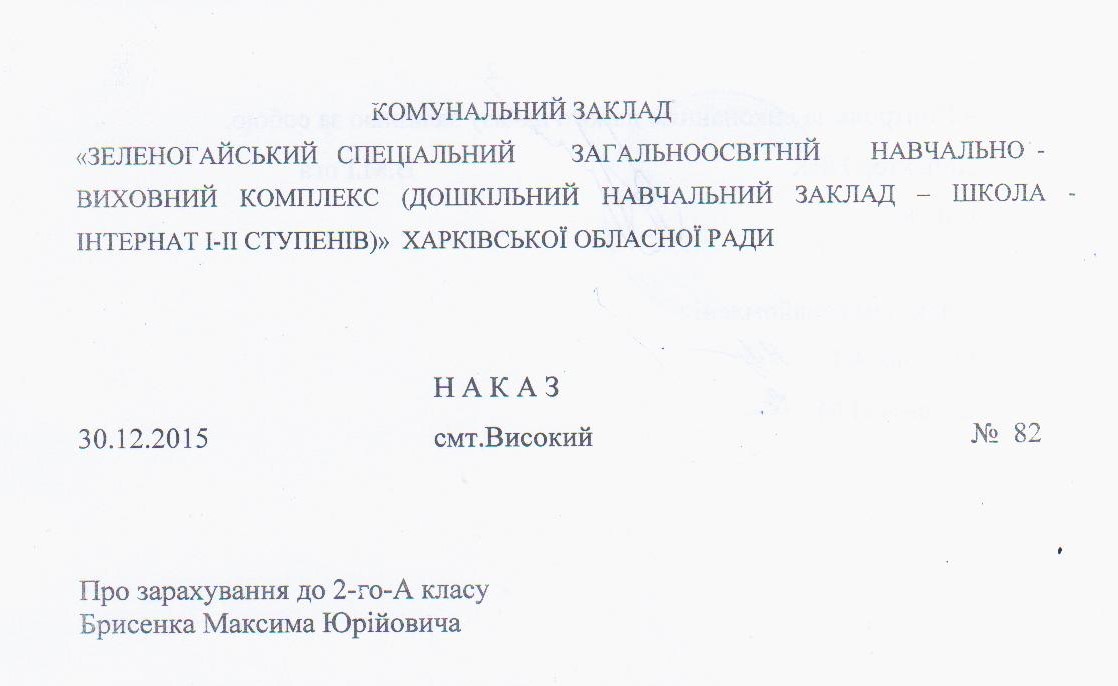 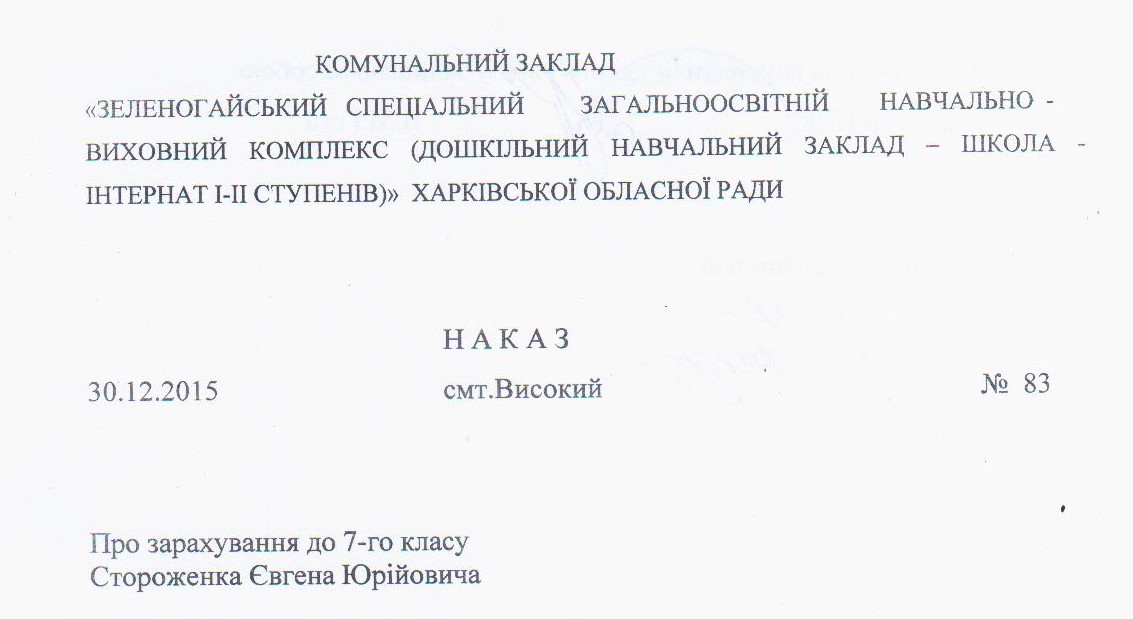 ІНФОРМАЦІЯпро учнів (вихованців), які  вибули із спеціальних навчальних закладів інтернатного типу обласного підпорядкування протягом  січня 2016 року
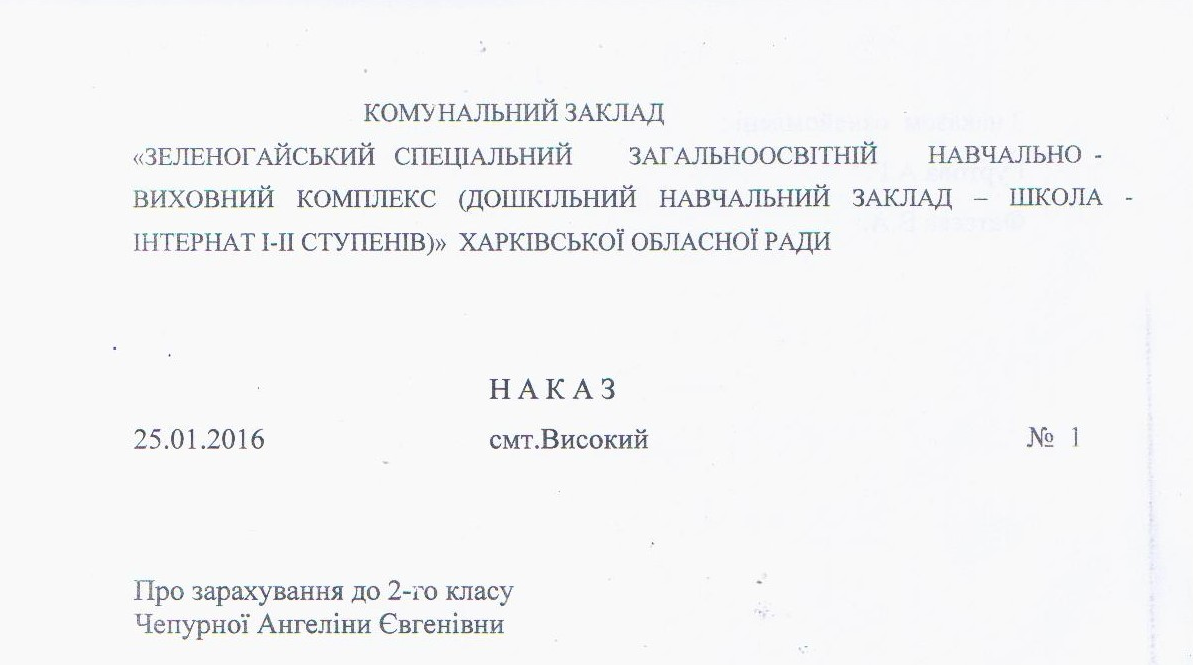 Комунальний заклад «Нововодолазький санаторний навчально-виховний комплекс» Харківської обласної ради
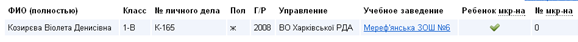 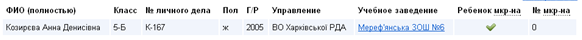 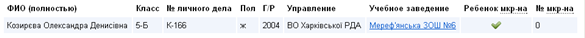 ІНФОРМАЦІЯпро учнів (вихованців), які  вибули із санаторних навчальних закладів інтернатного типу обласного підпорядкування протягом  грудня 2015 – січня 2016 року
Комунальний заклад «Харківська загальноосвітня санаторна школа-інтернат I–III ступенів № 9» Харківської обласної ради
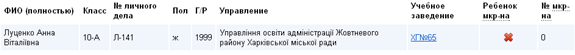 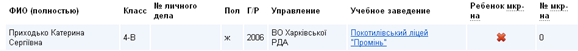 Комунальний заклад «Харківський санаторний навчально-виховний комплекс № 13» Харківської обласної ради
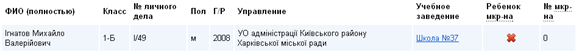 Комунальний заклад «Харківська загальноосвітня санаторна школа-інтернат І-ІІ ступенів № 11» Харківської обласної ради
Комунальний заклад «Харківська спеціальна загальноосвітня школа-інтернат І–ІІІ ступенів № 12» Харківської обласної ради
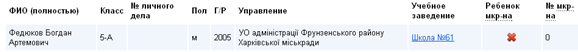 Комунальний заклад «Люботинська спеціалізована школа-інтернат І-ІІІ ступенів „Дивосвіт”» Харківської обласної ради
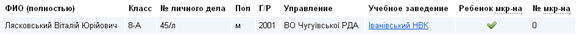 Комунальний заклад «Ліцей з посиленою військово-фізичною підготовкою «Патріот» Харківської обласної ради
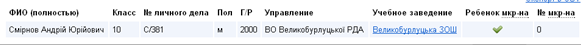 Комунальний заклад «Обласна спеціалізована школа-інтернат ІІ-ІІІ ступенів «Обдарованість» Харківської обласної ради
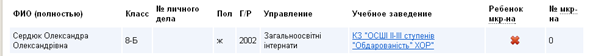 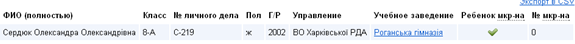 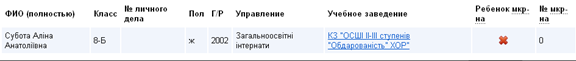 ІНФОРМАЦІЯпро учнів (вихованців), які  вибули із спеціалізованих навчальних закладів інтернатного типу обласного підпорядкування  протягом  грудня 2015
Харківське обласне вище училище фізичної культури і спорту
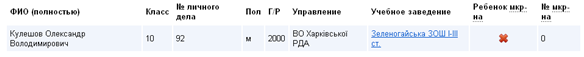 ІНФОРМАЦІЯпро учнів, які  вибули із Харківського республіканського ліцею-інтернату спортивного профілюпротягом  січня 2016
Державна гімназія-інтернат з посиленою військово-фізичною підготовкою «Кадетський корпус»
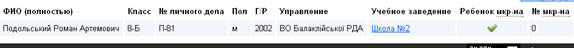 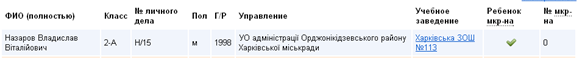 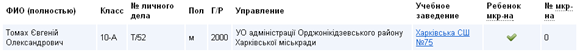 Державна гімназія-інтернат з посиленою військово-фізичною підготовкою «Кадетський корпус»
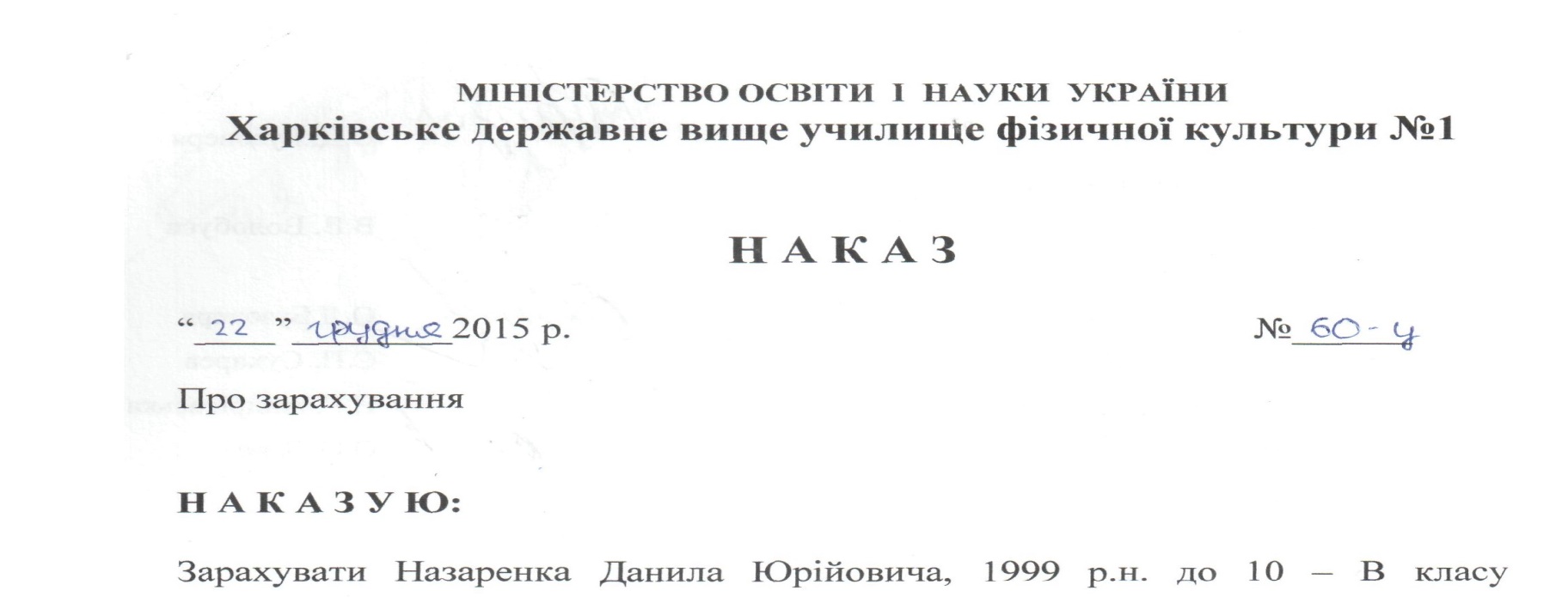